PENGANGKATANJABATAN FUNGSIONAL PRANATA KOMPUTER
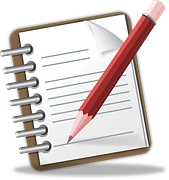 Pengangkatan PNS Dlm Jabfung Pranata Komputer Melalui :
Pengangkatan Formasi CPNS;
Penyesuaian/ Inpassing
Perpindahan dari Jabatan lain
Dasar Hukum
DASAR





 
PERATURAN
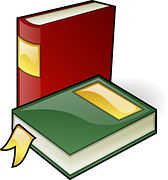 PENGERTIAN
Jabatan Fungsional adalah sekelompok jabatan yang berisi fungsi dan tugas berkaitan dengan pelayanan fungsional yang berdasarkan pada keahlian dan keterampilan tertentu.
Pejabat Fungsional adalah pegawai Aparatur Sipil Negara yang menduduki Jabatan Fungsional pada instansi pemerintah.
Instansi Pembina JF Pranata Komputer adalah 
Badan Pusat Statistik.
Penyesuaian/Inpassing sesuai PerMenPan dan RB No. 26 Tahun 2016 adalah proses pengangkatan PNS dalam Jabatan Fungsional guna memenuhi kebutuhan organisasi sesuai dengan ketentuan peraturan perundangan dalam jangka waktu tertentu                               (31 Desember 2018).
Penyesuaian/Inpassing ke dalam JF Pranata Komputer Tingkat keterampilan atau keahlian pada kementerian/lembaga dan pemerintah daerah ditujukan bagi
PNS yang telah dan masih menjalankan tugas di bidang Jabatan Fungsional yang akan diduduki berdasarkan keputusan Pejabat yang berwenang.
1
PNS yang masih menjalankan tugas jabatan sesuai dengan formasi Jabatan Fungsional dan telah mendapatkan kenaikan pangkat setingkat lebih tinggi.
2
Pejabat pimpinan tinggi, admistrator dan pengawas yang memiliki kesesuaian antara jabatan terakhir yang diduduki dengan Jabatan Fungsional yang akan didudukinya.
3
PNS yang dibebaskan sementara dari jabatannya, karena dalam jangka waktu 5 (lima) tahun sejak diangkat dalam jabatan/pangkat terakhir tidak dapat memenuhi Angka Kredit untuk kenaikan jabatan/pangkat setingkat lebih tinggi.
4
Pelaksanaan Penyesuaian/Inpassing harus didasarkan pada kebutuhan Jabatan Fungsional didasarkan pada kebutuhan pegawai sebagaimana yang ada dalam e-Formasi. 

Untuk menjamin keseimbangan antara beban kerja dan jumlah PNS yang akan disesuaikan Penyesuaian/Inpassing, pelaksanaannya harus mempertimbangkan kebutuhan organisasi.
SYARAT PENGANGKATAN JF  PRAKOM
JABFUNG TINGKAT TERAMPIL
berijazah paling rendah SLTA atau sederajat /Diploma I/Diploma II/Diploma III sesuai dengan persyaratan kualifikasi pendidikan dari jabatan yang ditentukan; 
pangkat paling rendah Pengatur Muda, golongan ruang II/a; 
lulus pendidikan dan pelatihan fungsional dibidang teknologi informasi, kecuali bagi yang memiliki Diploma bidang teknologi informasi; dan
Setiap unsur  nilai prestasi kerja paling kurang bernilai baik dalam 1 (satu) tahun teraakhir;

berijazah paling rendah strata satu (S-1)/Diploma IV (D-IV) atau berijazah paling rendah sesuai dengan persyaratan kualifikasi pendidikan dari jabatan yang akan diduduki; 
pangkat paling rendah Penata Muda, golongan ruang III/a sesuai dengan persyaratan; 
lulus pendidikan dan pelatihan fungsional dibidang teknologi informasi, kecuali bagi yang memiliki Diploma bidang teknologi informasi; dan; 
nilai prestasi kerja paling kurang bernilai baik dalam 1 (satu) tahun terakhir
JABFUNG TINGKAT AHLI
SYARAT PENGANGKATAN JF MELALUI INPASSING
JABFUNG KETERAMPILAN
berijazah paling rendah SLTA atau sederajat /Diploma I/Diploma II/Diploma III sesuai dengan persyaratan kualifikasi pendidikan dari jabatan yang akan diduduki; 
pangkat paling rendah Pengatur Muda, golongan ruang II/a sesuai dengan persyaratan kepangkatan dari jabatan yang akan diduduki; 
memiliki pengalaman dalam pelaksanaan tugas di bidang Jabatan Fungsional yang akan diduduki paling kurang 2 (dua) tahun; 
mengikuti dan lulus uji kompetensi di bidang Jabatan Fungsional yang akan diduduki; 
nilai prestasi kerja paling kurang bernilai baik dalam 1 (satu) tahun terakhir; dan
usia paling tinggi: 
3 (tiga) tahun sebelum batas usia pensiun dalam jabatan terakhir bagi pejabat pelaksana. 
2 (dua) tahun sebelum batas usia pensiun dalam jabatan terakhir bagi administrator dan pengawas. 
Syarat lain yang ditentukan oleh Instansi Pembina (BADAN PUSAT STATISTIK)
SYARAT INPASSING
JABFUNG KEAHLIAN
berijazah paling rendah strata satu (S-1)/Diploma IV (D-IV) atau berijazah paling rendah strata dua (S2) atau yang sederajat dari pendidikan tinggi yang terakreditasi sesuai dengan persyaratan kualifikasi pendidikan dari jabatan yang akan diduduki; 
pangkat paling rendah Penata Muda, golongan ruang III/a sesuai dengan persyaratan kepangkatan dari jabatan yang akan diduduki; 
memiliki pengalaman dalam pelaksanaan tugas di bidang Jabatan Fungsional yang akan diduduki paling kurang 2 (dua) tahun; 
mengikuti dan lulus uji kompetensi di bidang Jabatan Fungsional yang akan diduduki; 
nilai prestasi kerja paling kurang bernilai baik dalam 1 (satu) tahun terakhir; dan 
usia paling tinggi: 
3 (tiga) tahun sebelum batas usia pensiun dalam jabatan terakhir bagi pejabat pelaksana. 
2 (dua) tahun sebelum batas usia pensiun dalam jabatan terakhir bagi administrator dan pengawas. 
1 (satu) tahun sebelum batas usia pensiun dalam jabatan terakhir bagi administrator yang akan menduduki Jabatan Fungsional ahli madya. 
1 (satu) tahun sebelum batas usia pensiun dalam jabatan terakhir bagi pejabat pimpinan tinggi. 
Syarat lain yang ditentukan oleh Instansi Pembina (BADAN PUSAT STATISTIK).
PELAKSANAAN INPASSING 
JF PRANATA KOMPUTER
DILAKSANAKAN 3 GELOMBANG:
Gelombang I	: April s/d Juni 2017
Gelombang II	: Juli 2017 s/d Januari 2018
Gelombang III	: Februari s/d September 2018
Masing-masing gelombang terdiri 4 tahapan, yaitu :
Pengusulan
Ujian
Pemeriksaan, dan
Penerbitan Rekomendasi
Dilakukan secara online di alamat: jafung.bps.go.id/inpassing
Usulan Penyesuaian/lnpassing disampaikan oleh PPK Instansi Pemerintah kepada Kepala BPS paling lambat 3 (tiga) bulan sebelum berakhirnya masa Penyesuaian/lnpassing.
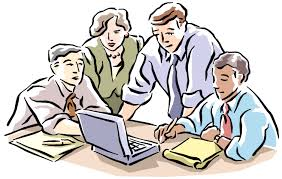 UJI KOMPETENSI
PRANATA KOMPUTER
Uji Kompetensi di bidang komputer dilaksanakan oleh BPS, secara on-line, 
- setiap calon Pranata Komputer melakukan upload dokumen yang dipersyaratkan .
Uji Kompetensi Pranata Komputer Pemula/Pelaksana Pemula sampai dengan Pranata Komputer Penyelia serta Pranata Komputer Ahli Pertama dan Pranata Komputer Ahli Muda dilakukan melalui penilaian portofolio
Uji Kompetensi Pranata Komputer Ahli Madya/Madya dilakukan melalui penilaian portofolio dan ujian tertulis.
Uji Kompetensi Pranata Komputer Ahli Utama/Utama dilakukan melalui penilaian portofolio dan penulisan serta presentasi karya tulis ilmiah.
Bagi PNS yang tidak lulus uji kompetensi dapat mengulang hingga berakhirnya masa Penyesuaian/ Inpassing
TATA CARA PELAKSANAAN PENYESUAIAN/INPASSING JABATAN FUNGSIONAL PRANATA KOMPUTER
JABATAN PIMPINAN TINGGI, ADMINISTRATOR, PENGAWAS, DAN PELAKSANA. 
PPK Instansi Pemerintah menyampaikan usulan Penyesuaian/Inpassing kepada Kepala BPS untuk mendapatkan rekomendasi. 
Penyampaian usulan dengan melampirkan: 
Salinan Ijazah yang telah dilegalisasi oleh Pejabat yang Berwenang; 
Salinan surat keputusan kenaikan pangkat terakhir yang telah dilegalisasi oleh pejabat yang berwenang; 
Surat keterangan tersedianya formasi jabatan Pranata Komputer sesuai dengan Formulir kebutuhan Pranata Komputer; 
Surat pernyataan dari pimpinan unit kerja yang menyatakan bahwa yang bersangkutan masih dan telah menjalankan tugas di bidang komputer paling kurang 2 (dua) tahun; 
Surat pernyataan bahwa yang bersangkutan mampu menjalankan tugas sebagai Pranata Komputer; 
Salinan penilaian prestasi kerja paling kurang bernilai baik dalam 1 (satu) tahun terakhir yang telah diIegaiisasi oleh pejabat yang berwenang; dan 
Salinan Sasaran Kinerja Pegawai (SKP) 2 (dua) tahun terakhir yang dilegalisasi oleh pejabat yang berwenang.
TUNJANGAN JF PRANATA KOMPUTER
JENJANG AHLI
JENJANG TERAMPIL
Pranata Komputer Utama 
    Golongan (IV/d - IV/e) 
	Rp 1.500.000,-
2. Pranata Komputer Madya  
	Golongan (IV/a – IV/b - IV/c) 
	Rp 1.260.000,-
3. Pranata Komputer Muda
	 Golongan  (III/c  -III/d) 
	Rp 960.000,-
4. Pranata Komputer Pertama 
	 Golongan (III/a  -III/b) 
	Rp 540.000,-
Pranata Komputer Penyelia  
    Golongan (III/c – III/d) 
	Rp 780.000-
2. Pranata Komputer Pelaksana Lanjutan 
	 Golongan (III/a– III/b) 	    	  Rp 450.000,-
3. Pranata Komputer Pelaksana
	 Golongan (II/c – II/d) 	   	  Rp 360.000,-
4. Pranata Komputer Pertama 
	 Golongan (II/a  - II/b) 
	Rp 300.000,-
BATAS USIA PENSIUN JF PRAKOM
Batas Usia Pensiun Jenjang Utama 65 tahun
Batas Usia Pensiun Jenjang Madya 60 tahun
Batas Usia Pensiun : 	
	- Jenjang Muda.	
	- Jenjang Pertama.
	- Jenjang Penyelia 
	- Jenjang Pelaksana Lanjutan	         58 tahun

	- Jenjang Pelaksana.
	- Jenjang Pemula
PERSYARATAN ADMINISTRASI PENGANGKATAN
SETIAP PNS YANG DIANGKAT MENJADI PEJABAT FUNGSIONAL WAJIB DILANTIK DAN DIAMBIL SUMPAH/JANJI MENURUT AGAMA ATAU KEPERCAYAANNYA KEPADA TUHAN YANG MAHA ESA.
BAGI PNS YANG TELAH MEMPEROLEH NILAI PERTIMBANGAN ANGKA KREDIT DARI BPS UNTUK SEGERA DIUSULKAN KEPDA WALIKOTA SEMARANG Cq. KEPALA BADAN KEPEGAWAIAN, PENDIDIKAN DAN PELATIHAN PALING LAMBAT TANGGAL 31 AGUSTUS 2017 DENGAN PERSYARATAN ADMINISTRASI  :

Surat Pengantar dari Kepala OPD masing-masing Calon Pranata Komputer;
Fc sah Penetapan Angka Kredit;
Fc sah SK CPNS;
Fc sah SK Kenaikan Pangkat Terakhir; 
Fc sah Ijazah yang tercantum dalam Penetapan Penilaian Angka Kredit;
Fc sah Penilaian Prestasi Kerja  1 (satu) Tahun terakhir.

PENGANGKATAN DITETAPKAN DENGAN KEPUTUSAN PEJABAT PEMBINA KEPEGAWAIAN (WALIKOTA SEMARANG)
PNS DI LINGKUNGAN PEMERINTAH KOTA SEMARANG YANG DIANGKAT CPNS FORMASI JF PRAKOM SEBANYAK 37 PNS
PNS Pranata Komputer yang sudah diangkat dalam Jabatan Fungsional sebanyak 5 orang:
PNS Pranata Komputer yang sudah diusulkan dalam penyesuaian/inpassing berjumlah 30 orang, terdiri dari:
19 orang telah mendapatkan rekomendasi dari BPS
2 orang masih dalam proses verifikasi oleh Tim Penilaian BPS
1 orang dinyatakanTMS  (dapat melengkapi)
 8 orang sampai dengan saat ini  belum melakukan persyaratan usulan inpassing  
PNS Pranata Komputer yang mengusulkan penilaian DUPAK 2 orang:
Inpassing Jabatan Fungsional – Permenpan & RB No. 26 Th 2016
Terima      Kasih!
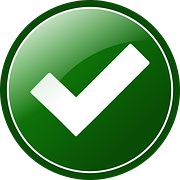 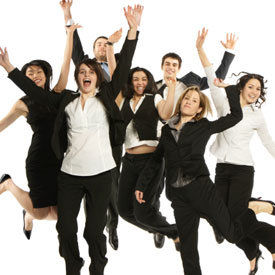 Salam...........!!!